Taking Action
At any time during a task we can stop the job or take action to tackle a hazard
That sounds easy, so why is it sometimes we don’t?
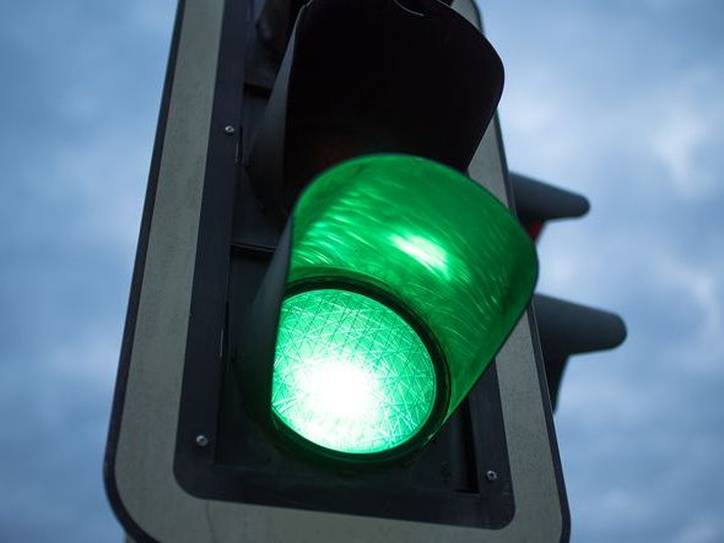 1
Why we might not feel confident to act
Push to Act
We might see others not acting and think they know something we don’t
There are more experienced people around us who aren’t doing anything
We might assume we have misread the situation
We might worry about alienating a co-worker by calling attention to an unsafe situation. 
We might think we don’t have authority or support 
We might feel that if we’ve mistaken the situation it could get us into trouble.
We might think it could make the situation worse
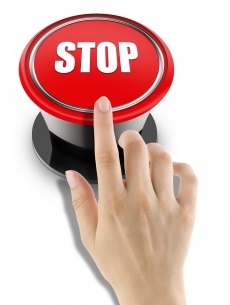 2
Step Back, Slow, Pause, Stop
Step Back, Slow, Pause and Stop
We all have the authority
Always Speak-up about what worries you
Not all reasons for stopping or slowing are obvious to everyone
Assume others haven’t seen what you’ve seen, know what you know or understand it as you do
With practice it become easier.
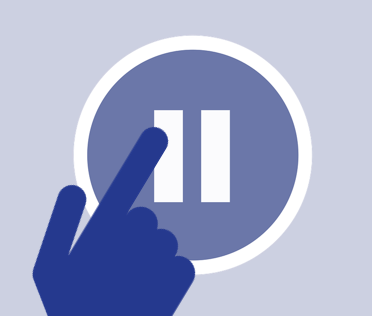 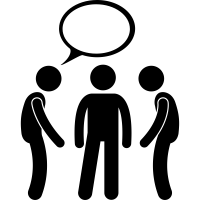 3
Acting as visible and inspiring role models
Each of us can build people’s confidence by looking out for each other and valuing each other’s input
Always support a decision to step back, slow, pause or stop 
Encourage people to ask for help and work as teams to solve problems by having open conversations, listening to the concerns of others and encouraging speak-up
Don’t make decisions based on assumptions like perceived experience or authority
Thank and RECOGNISE those who speak up and value individuals and teams who act as role models as they give us inspiring examples to follow
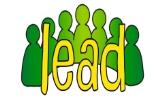 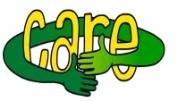 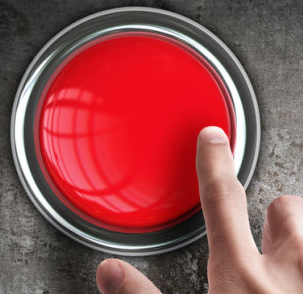 Thank 
You
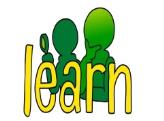 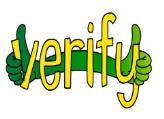 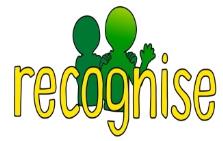 4
Practicing
In your normal daily work, practice: 
Stepping back, slowing, pausing, stopping in realistic condition
Recognising and thanking others who do the same
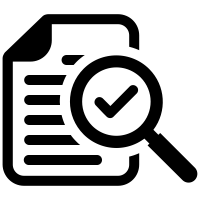 5